Figure 2. Process overview. Pre-processing and anonymization occurs on the Lifelines server. Actual mapping with SORTA ...
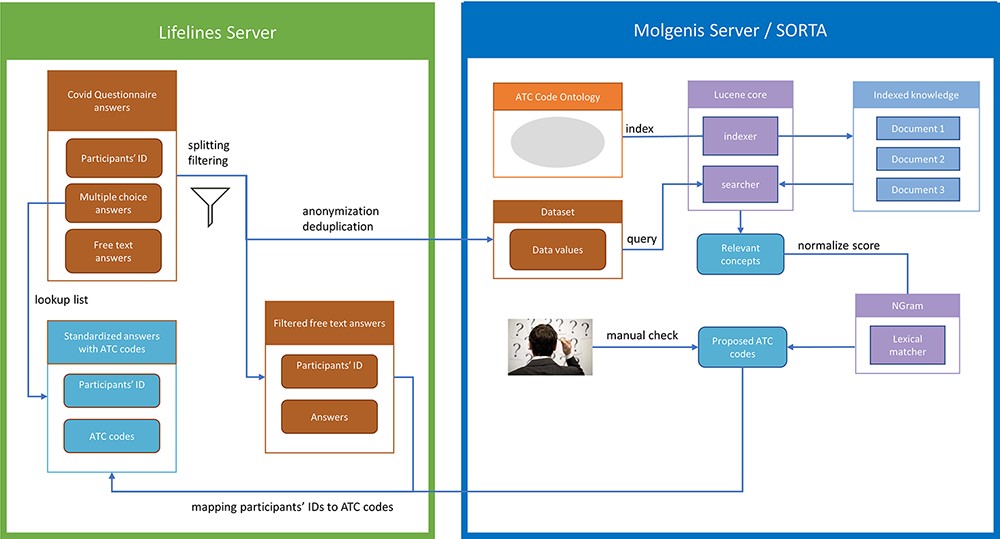 Database (Oxford), Volume 2023, , 2023, baad019, https://doi.org/10.1093/database/baad019
The content of this slide may be subject to copyright: please see the slide notes for details.
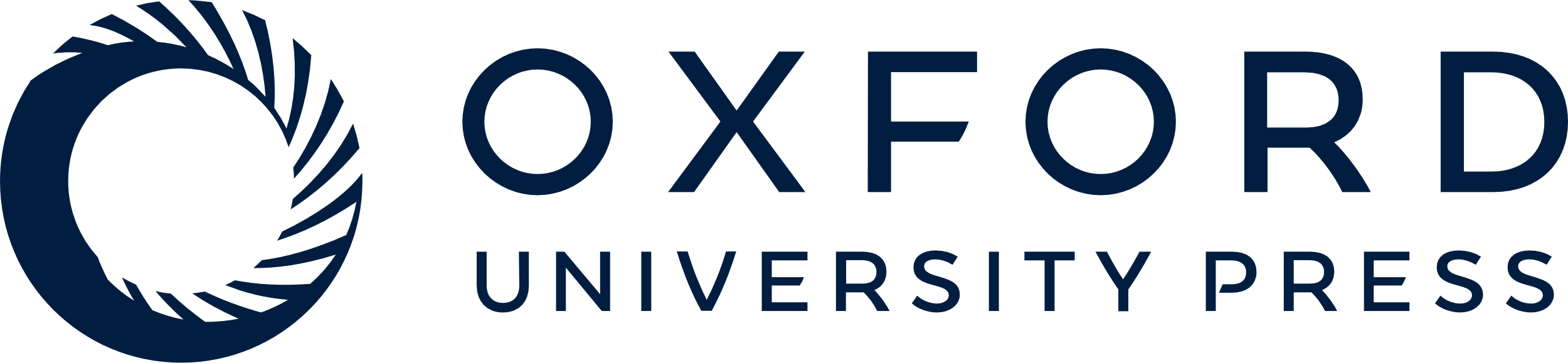 [Speaker Notes: Figure 2. Process overview. Pre-processing and anonymization occurs on the Lifelines server. Actual mapping with SORTA takes place on the Molgenis server. Finally, the results are mapped back using the pre-processed answers. Adapted from Pang et al., 2015 (9).


Unless provided in the caption above, the following copyright applies to the content of this slide: © The Author(s) 2023. Published by Oxford University Press.This is an Open Access article distributed under the terms of the Creative Commons Attribution License (https://creativecommons.org/licenses/by/4.0/), which permits unrestricted reuse, distribution, and reproduction in any medium, provided the original work is properly cited.]